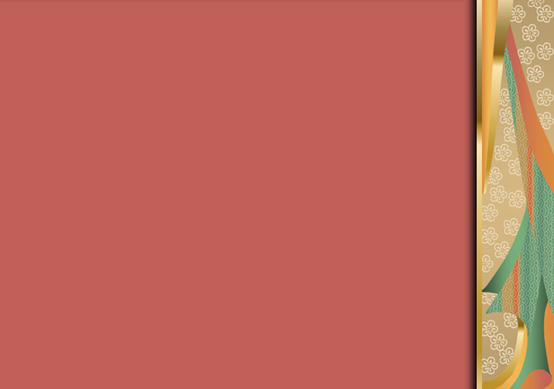 Сказкотерапия как технология арт-терапии
 в психокоррекционной работе с детьми дошкольного возраста
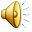 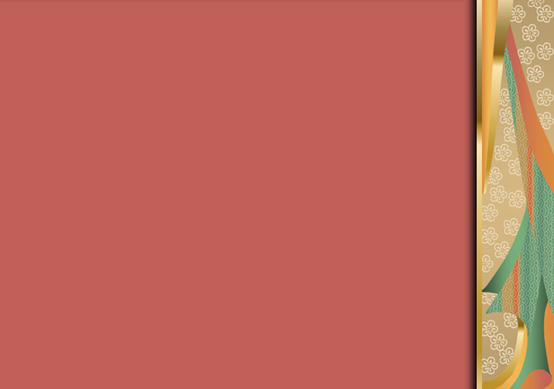 Сказкотерапия – метод, использующий сказочную форму для интеграции личности, развития творческих способностей, расширения сознания, совершенствования взаимодействия с окружающим миром.
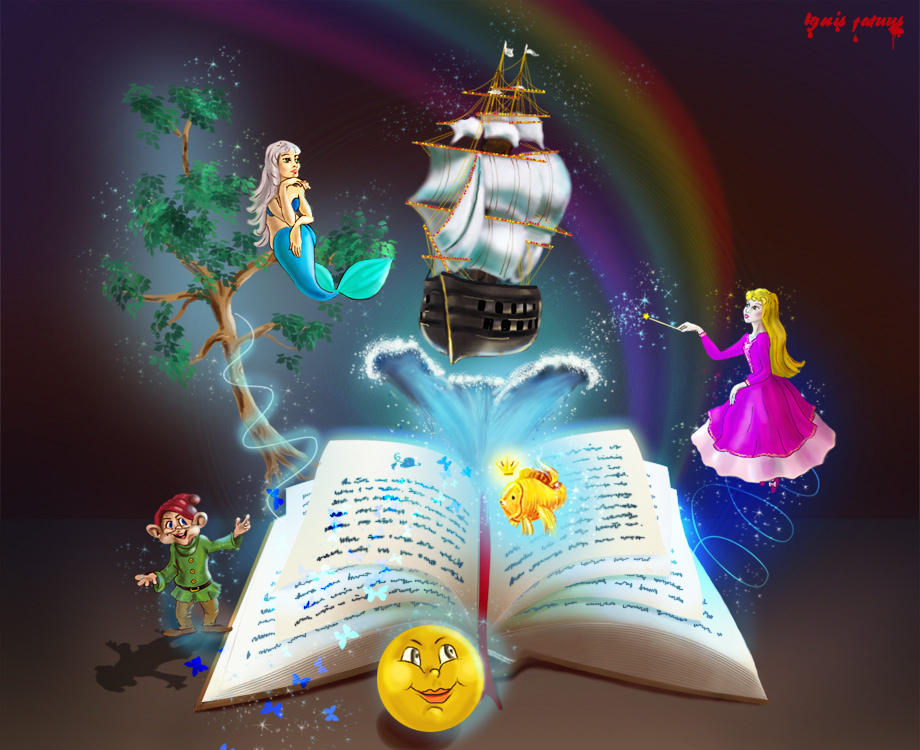 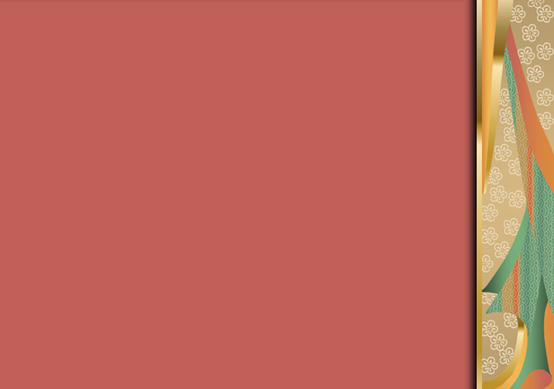 Сказкотерапия – лечение сказками, при котором происходит совместное с ребенком открытие тех знаний, которые живут в душе и являются в данный момент психотерапевтическими. Это процесс поиска смысла, расшифровки знаний о мире и системе взаимоотношений в нем. В сказках можно найти истоки проблем и образные способы их решения.
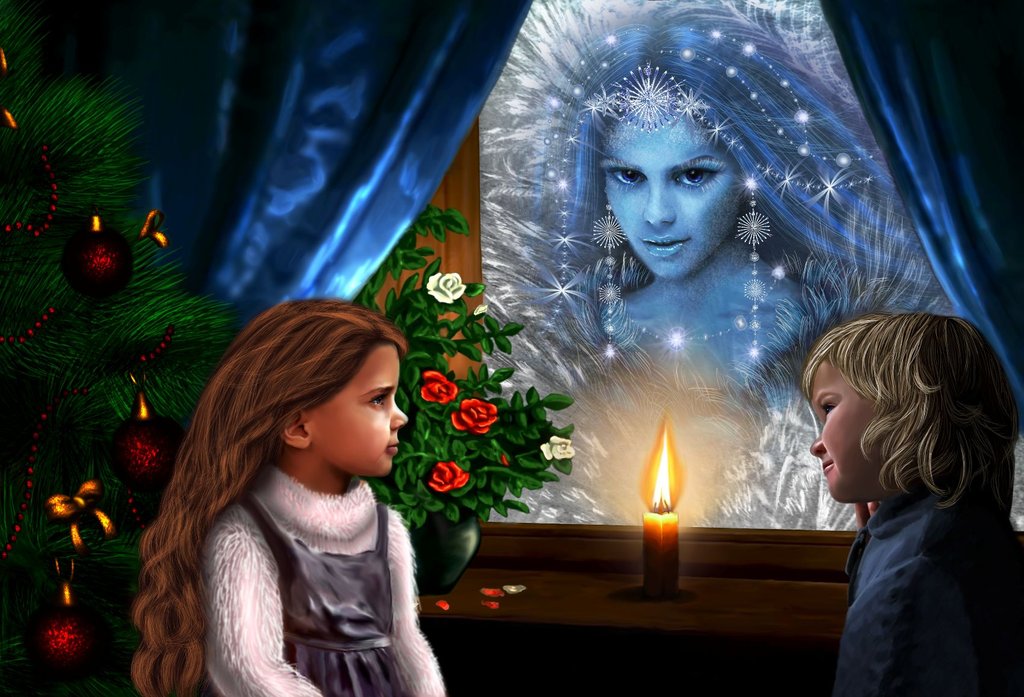 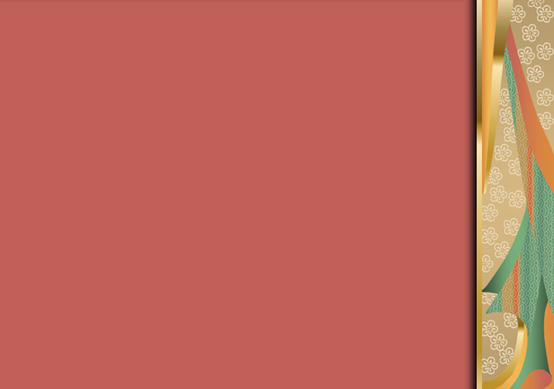 В основе сказкотерапии лежит идея о том, что каждая сказочная ситуация несет в себе скрытый смысл решения сложных ситуаций.
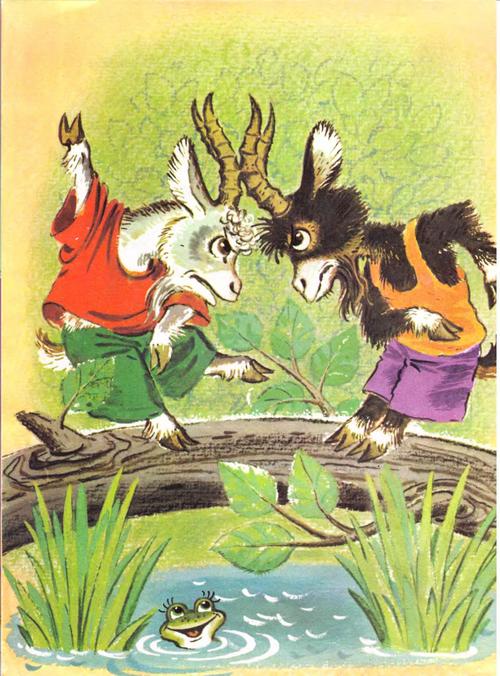 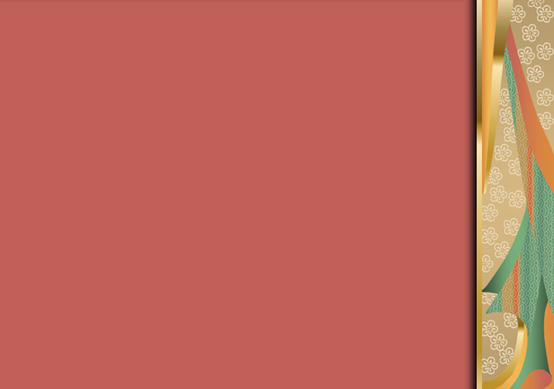 Привлекательность сказок для психокоррекции и развития личности ребенка заключается в образности и метафоричности языка; психологической защищенности; наличии тайны и волшебства; отсутствии в сказках дидактики, нравоучений, четких персонификаций.
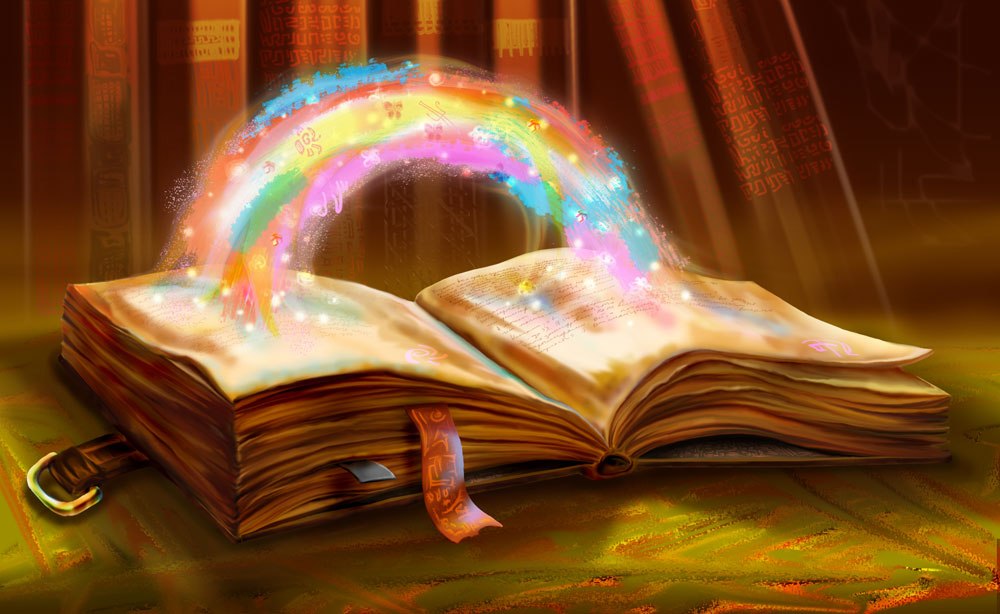 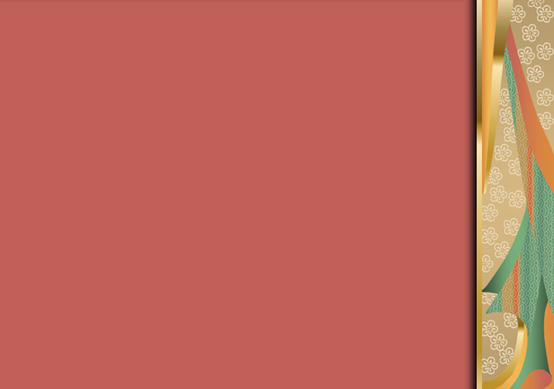 Главный герой в сказке – собирательный образ. Имена главных героев повторяются из сказки в сказку: Иванушка, Аленушка, Марья. Отсутствие жесткой персонификации помогает ребенку идентифицировать себя с главным героем. На примере судеб сказочных героев ребенок может проследить последствия того или иного жизненного выбора человека.
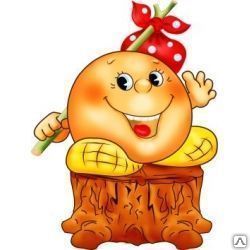 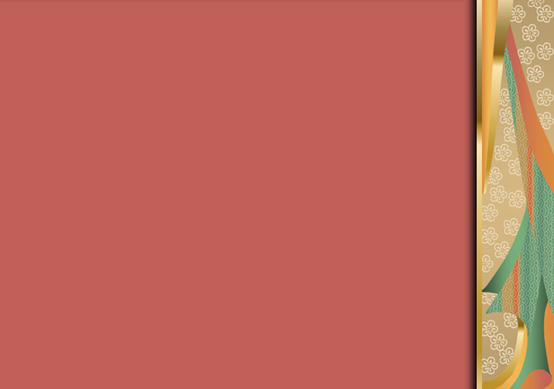 Каждая сказочная ситуация имеет множество граней и смыслов. Ребенок, читая или слушая сказку, бессознательно выносит для себя смысл, наиболее актуальный для него в данный момент. Благодаря многогранности смыслов одна и та же сказка может помочь ребенку в разные периоды жизни решать актуальные для него проблемы.
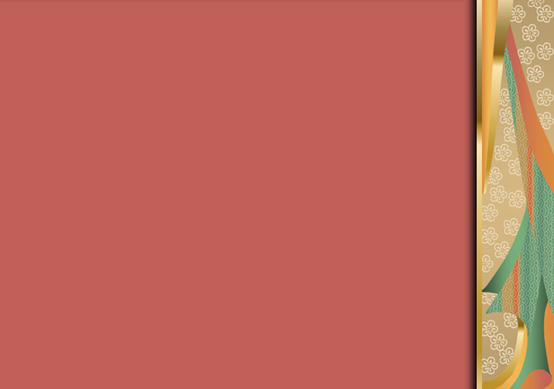 Наблюдая за судьбами главных героев, проживая сказочные ситуации, воспринимая язык сказочных образов, ребенок во многом формирует для себя картину мира и, в зависимости от этого, будет воспринимать различные ситуации и действовать различным образом.
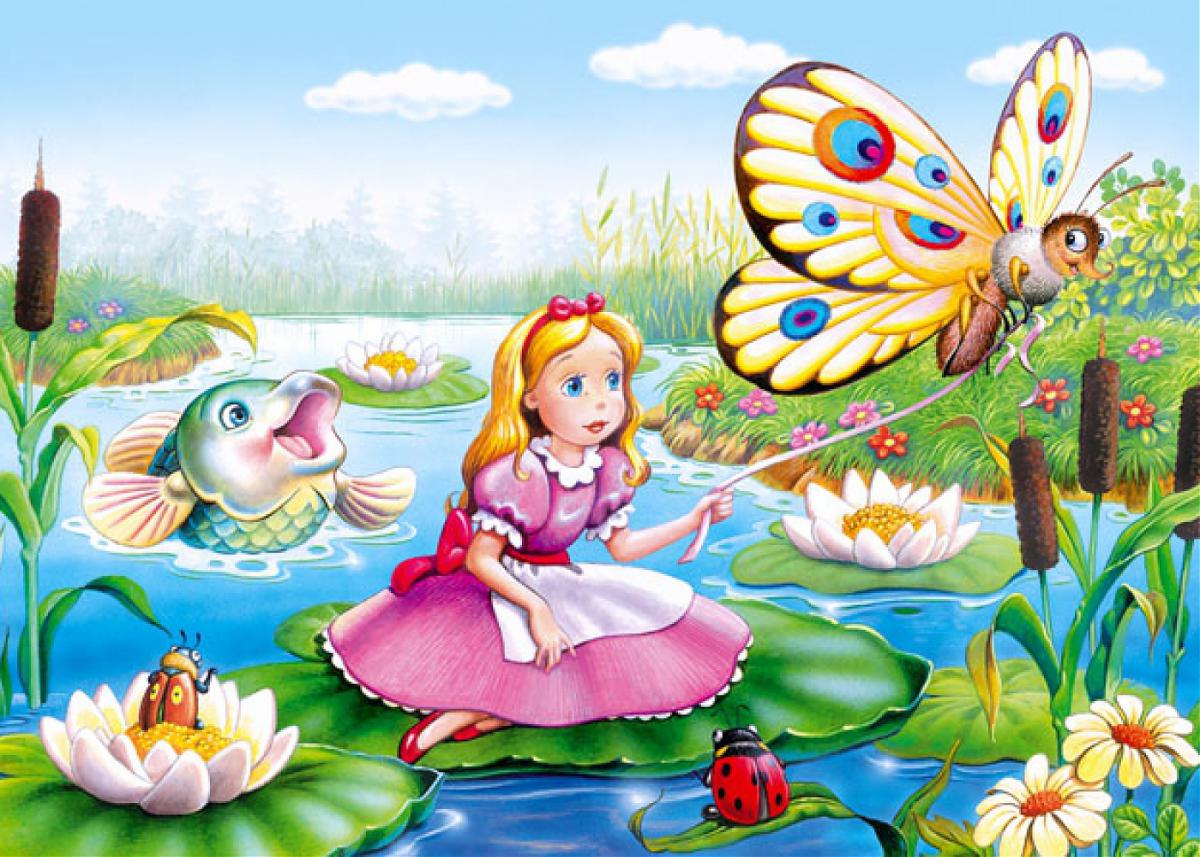 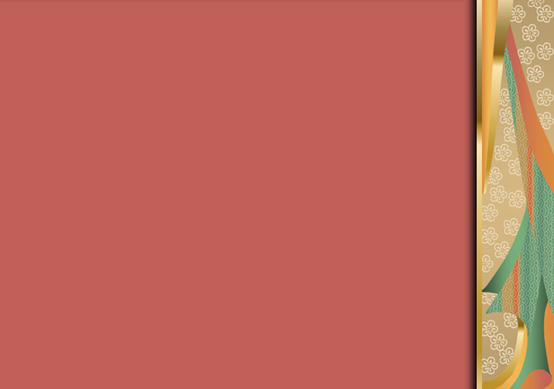 Признак  настоящей сказки – хороший конец. Это дает ребенку чувство психологической защищенности. Что бы ни происходило в сказке, все заканчивается хорошо.
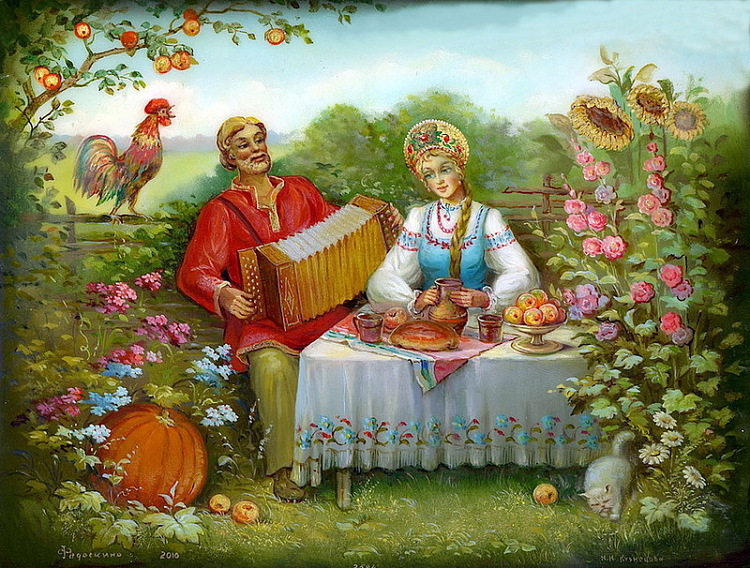 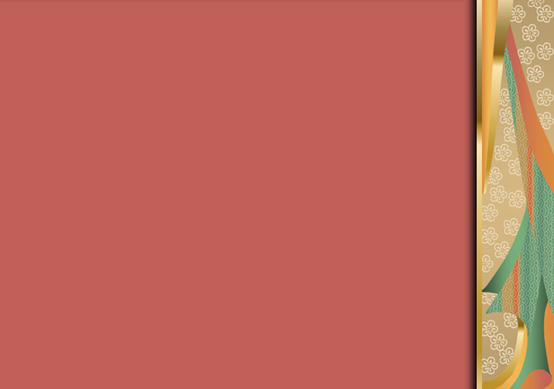 Оказывается, все испытания, выпавшие на долю главных героев, были нужны для того, чтобы сделать их более сильными и мудрыми. С другой стороны ребенок видит, что герой, совершивший плохой поступок, обязательно получит по заслугам. А герой, который проходит через все испытания, проявляя свои лучшие качества, обязательно вознаграждается. В этом заключается закон жизни: как ты относишься к миру, так и он к тебе.
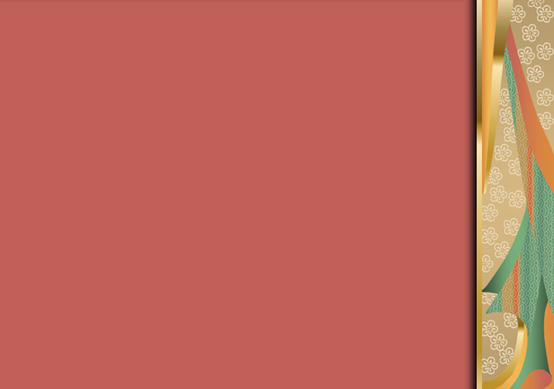 Волшебным сказкам свойственны наличие тайны и волшебства. Волшебная сказка как живой организм – в ней все дышит, в любой момент любой предмет – даже камень – может ожить и заговорить. Эта особенность сказки очень важна для развития психики.
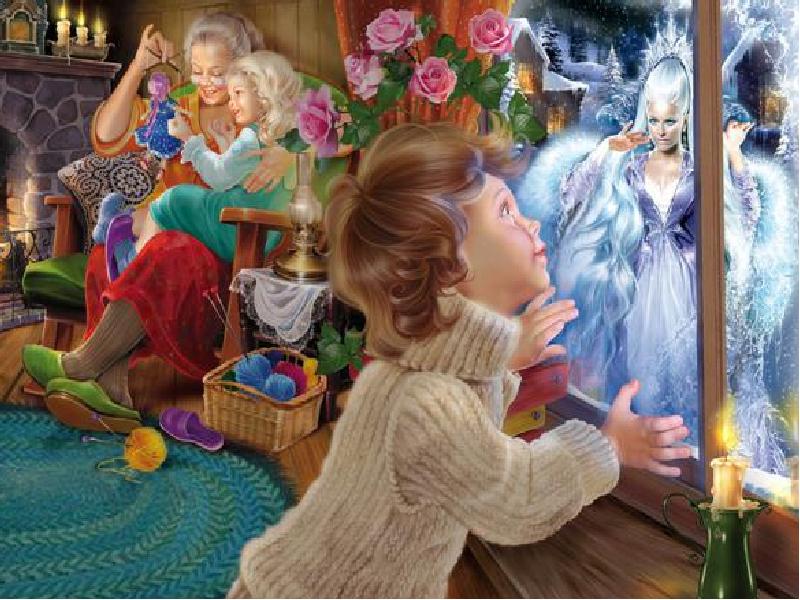 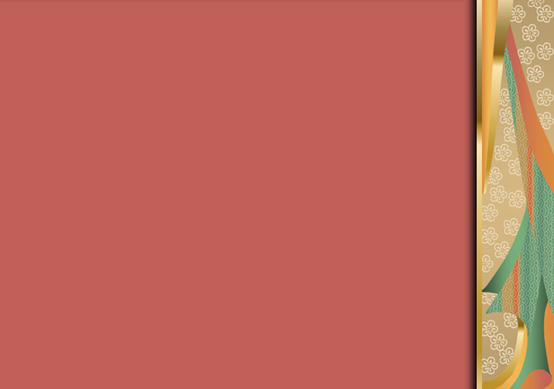 Сказка должна быть особой, живой: не только уводить в воображаемый мир, но и помогать человеку, по-новому взглянуть на ситуацию – с мудрой, сказочной точки зрения, и попытаться измениться, стать взрослее.
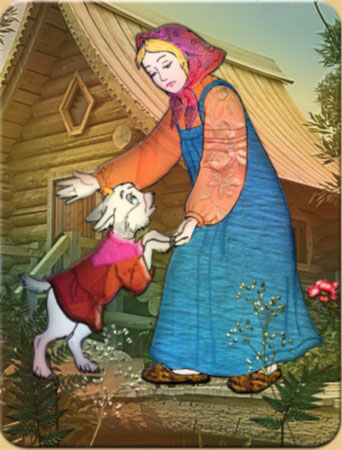 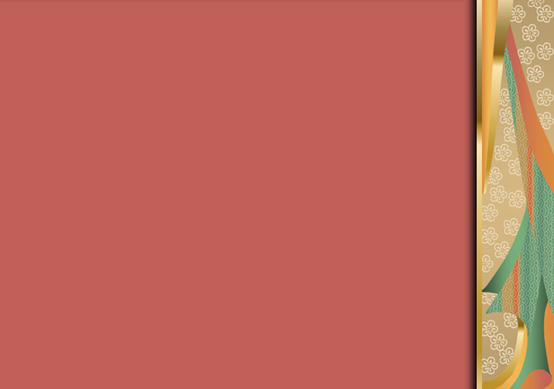 У каждой группы сказок есть своя возрастная детская аудитория. Детям 3 – 5 лет наиболее понятны и близки сказки о животных и сказки о взаимодействии людей и животных. В этом возрасте дети часто идентифицируют себя с животными, легко перевоплощаются в них, копируя их манеру поведения.
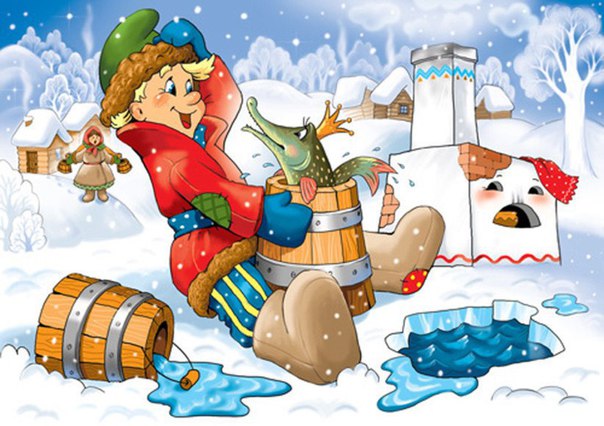 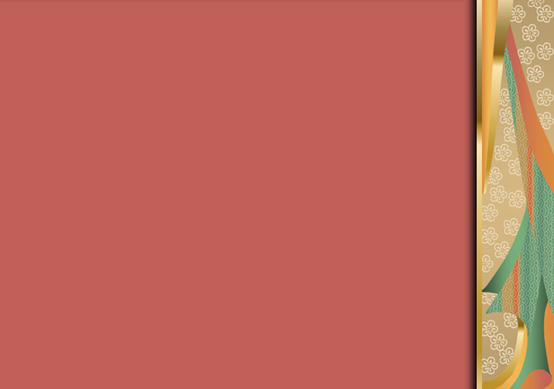 Начиная с 5 лет, ребенок идентифицирует себя преимущественно с человеческими персонажами: Принцами, Царевнами, Солдатами. Чем старше становится ребенок, тем с большим удовольствием он читает истории и сказки о людях, потому что в этих историях содержится рассказ о том, как человек познает мир.
Примерно с 5 – 6 лет дети предпочитают волшебные сказки.
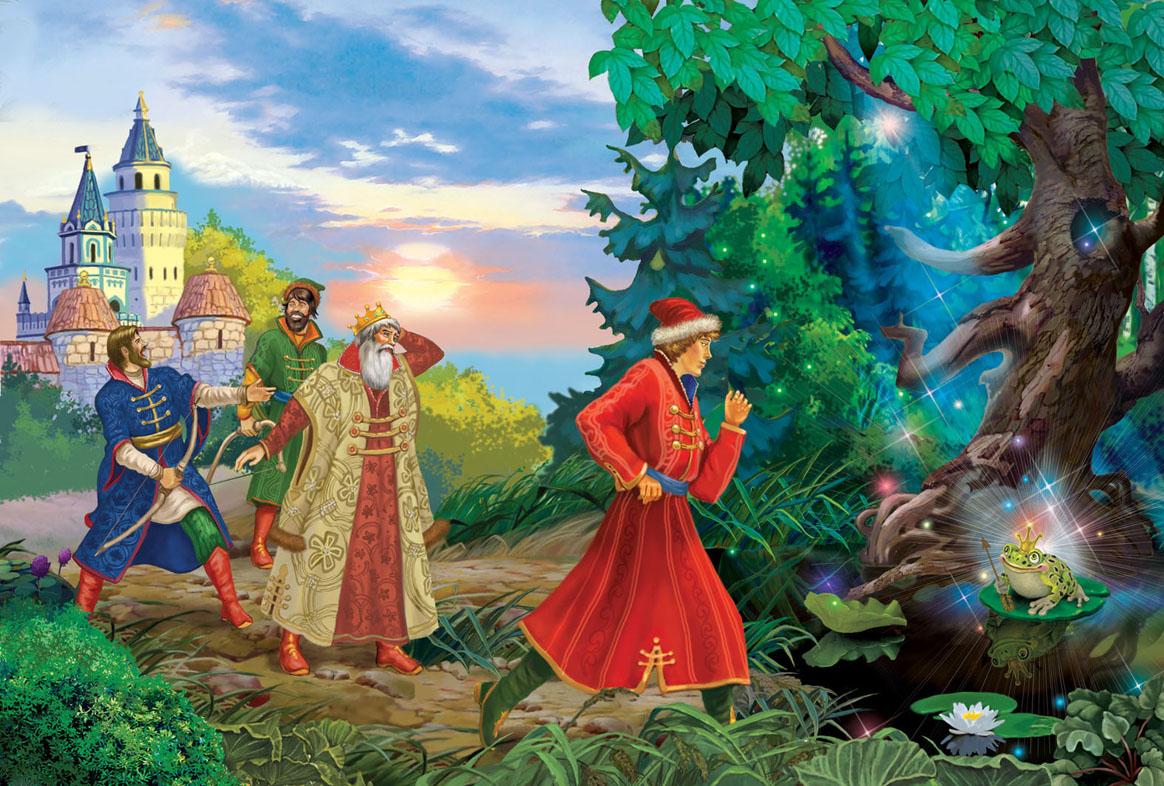 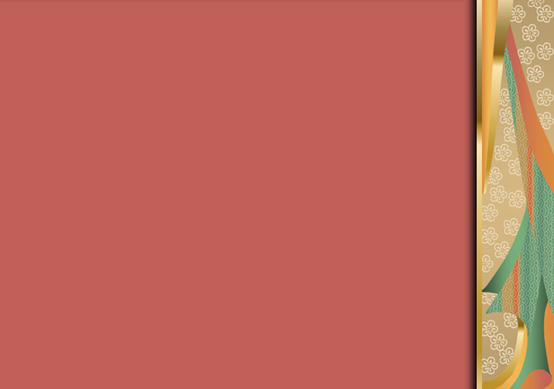 Сказка – богатый терапевтический материал, который может быть использован в нескольких аспектах. 
1. Использование сказки как метафоры. 
Текст и образы сказок вызывают свободные ассоциации, касающиеся личной жизни ребенка. Затем эти метафоры и ассоциации могут быть обсуждены.
2. Рисование по мотивам сказки. 
Свободные ассоциации проявляются в рисунке, и дальше возможен анализ полученного графического материала.
3. Обсуждение поведения и мотивов действий персонажа служит поводом к обсуждению ценностей поведения человека, выявляет систему оценок человека в категориях «хорошо - плохо».
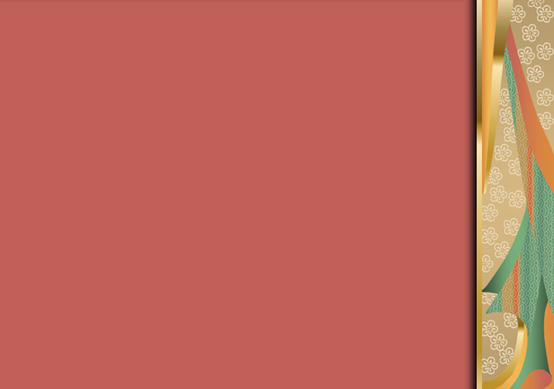 4. Проигрывание эпизодов сказки дает возможность ребенку почувствовать некоторые эмоционально значимые ситуации и проиграть эмоции.
5. Использование сказки как притчи - нравоучения. Подсказка с помощью метафоры варианта разрешения ситуации.
6. Творческая работа по мотивам сказки предполагает дописывание, переписывание, работу со сказкой.
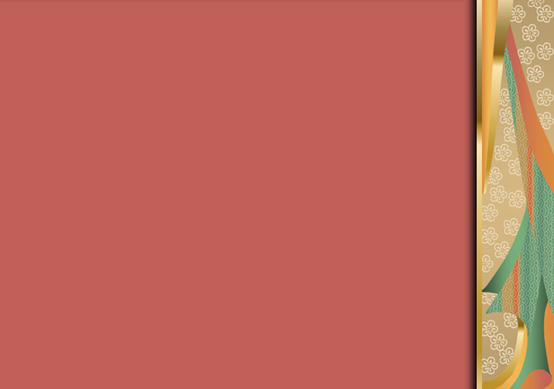 Основные приемы работы со сказкой :

Анализ сказок. 
Рассказывание сказок. 
Переписывание сказок. 
Постановка сказок с помощью кукол. 
Сочинение сказок.
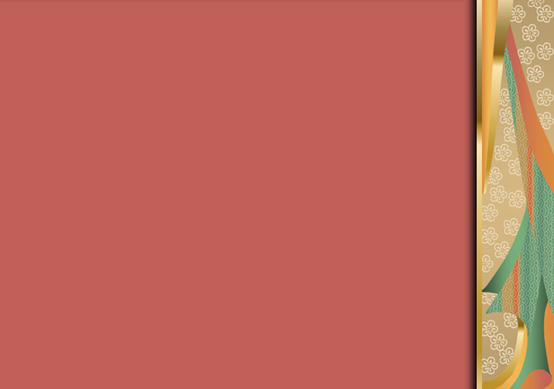 Сказки возвращают ребенка в состояние целостного восприятия мира. Дают возможность мечтать, активизируют творческий потенциал, передают знания о мире, о человеческих взаимоотношениях.
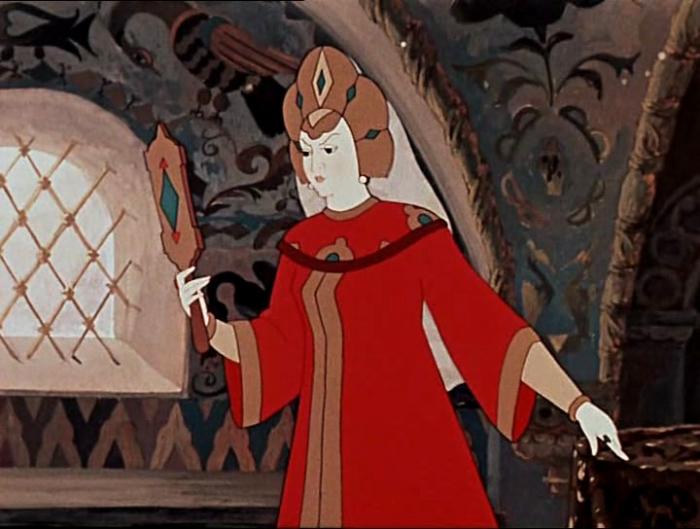 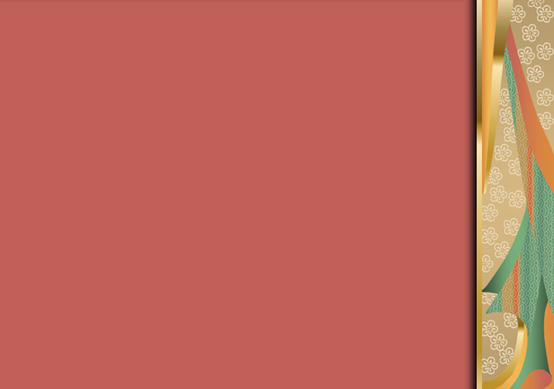 Педагогическая коррекция на основе работы со сказками позволяет ребенку на эмоциональном уровне осознать, что такое «хорошо» и что такое «плохо», примерить на себя роли обидчика и обиженного, сильного и слабого, заботливого и равнодушного, а также позволяет ребенку иными глазами взглянуть на окружающий мир и близких людей.
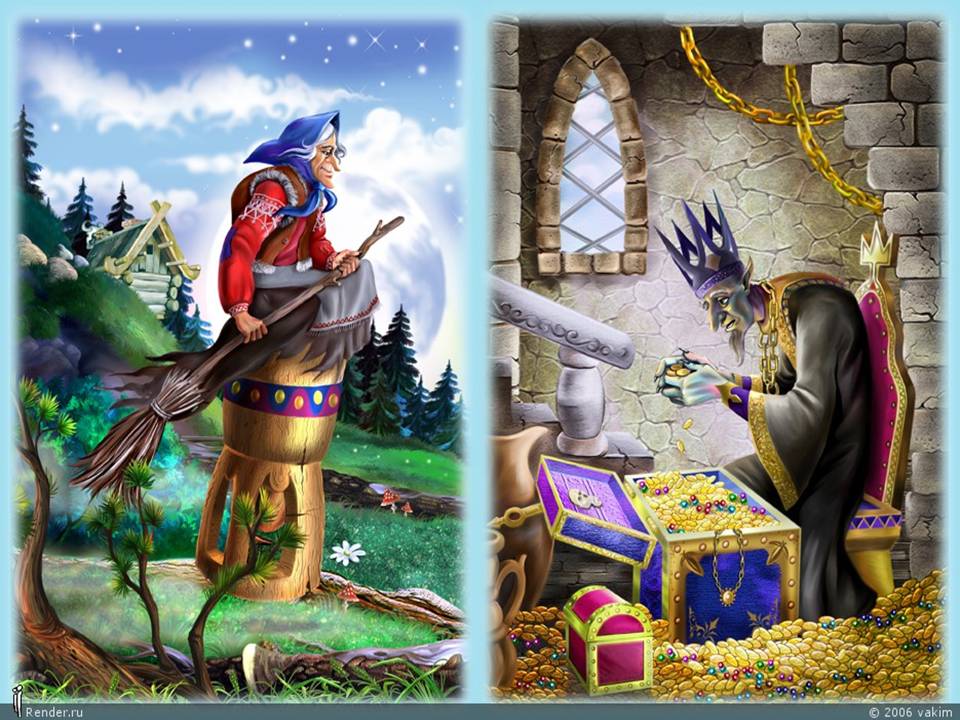 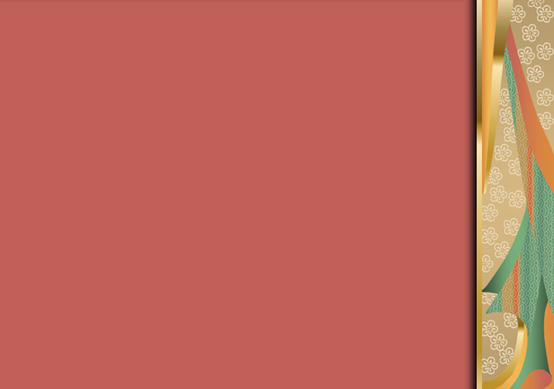 Литература:
Кисилева М.В. Арт-терапия в работе с детьми: Руководство для детских психологов, педагогов, врачей и специалистов, работающих с детьми. – СПб.: Речь, 2007. – 160 с., илл.
Круглова Е.А. Восприятие сказки // Воспитатель ДОУ. 2008. № 4.
Микляева Н.В., Толстикова С.Н., Целикина Н.П. Сказкотерапия ВДОУ и семье. – М.: ТЦ Сфера, 2010. – 128 с. – (Библиотека Воспитателя) (6).
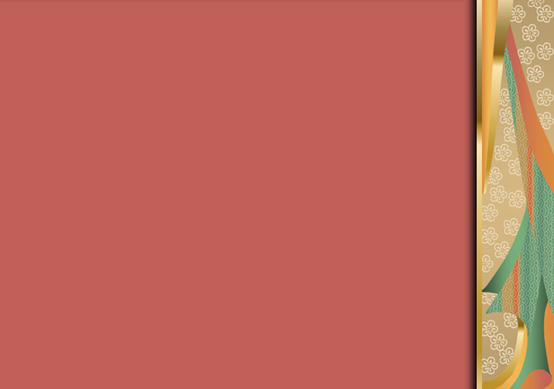 Спасибо за внимание!

Подготовила презентацию:
Сочкалова Н. А., педагог-психолог МБДОУ «Детский сад «Солнышко» г. Бирюча» Красногвардейского района Белгородской области